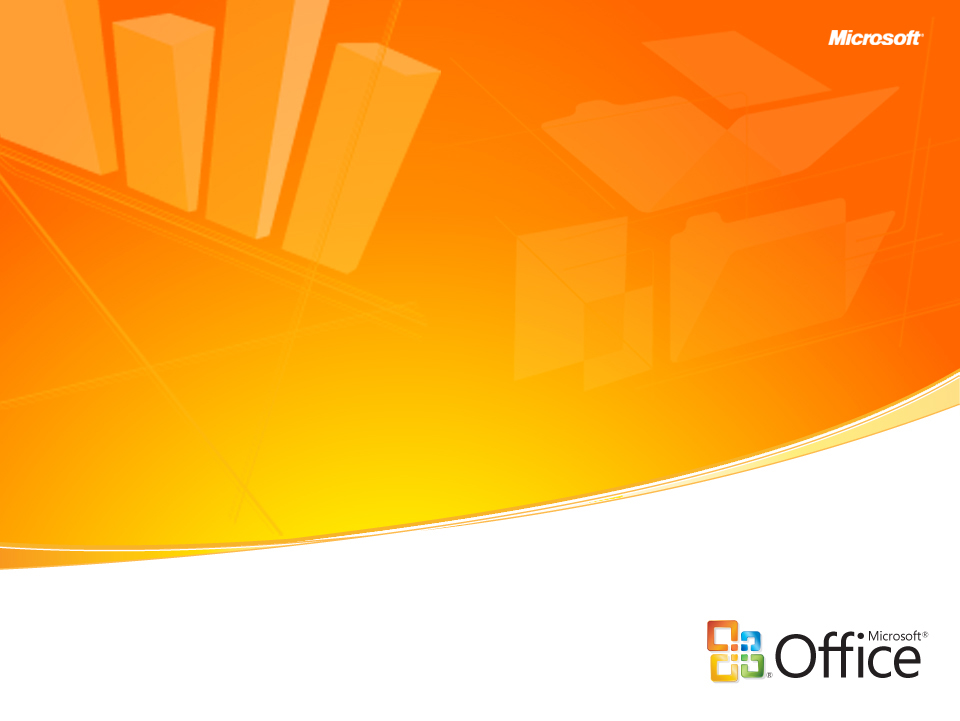 Introducing the 2007 Microsoft Office system
Enda Flynn
IW Product Marketing Manager
March 2008
endaf@microsoft.com
Agenda
Working with Different File Formats
New Fluent User Interface
Office Button
Viewing Options
Ribbon
Quick Access Toolbar
The Mini Toolbar
Introducing Microsoft Office Word 2007
Introducing Microsoft Office Excel 2007
Introducing Microsoft Office PowerPoint 2007
Introducing Microsoft Office Outlook 2007
Groove and SharePoint 2007
What’s New in Office 2007?
Working with Different File Formats
Earlier Office Versions
Can convert to Office 2007
Can set default file format for other versions
Install Compatibility add-in tool to open 2007 files in earlier versions
Saving to PDF or XPS Format
Add-in tool must be installed
Using XML Formats
Can create, modify, and save documents for earlier versions
New file extension with x refers to Open Office XML format
3
Fluent User Interface
Office Button

Upper left corner
Replaces File menu
Contains all the commands for working with the output of a document e.g. saving, emailing etc.
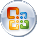 4
Zoom Level
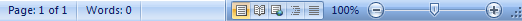 View Modes	Zoom
Fluent User Interface
Locating the View Options
Lower right corner
Controls how you view your document



OR…Click View tab
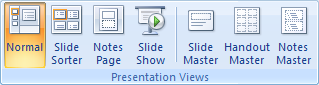 5
Print	Web	
Layout	Layout	Draft
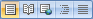 Full	Outline
	Screen
	Reading
Fluent User Interface
Changing the View
View buttons on status bar with Zoom options
Normal view now called Draft
Full Screen Reading view replaces Print Preview option
6
Fluent User Interface
Ribbon
Tabs replace traditional menu bar
Commands grouped logically
Can be minimized
Context Sensitive




Most commonly used features on Home tab
Hover to display ScreenTip with command name and brief description
9
Fluent User Interface
Quick Access Toolbar

Located at right of Office button
Can be customized for most commonly used commands
Can change location to above or below Ribbon

The Mini Toolbar
Select and point at text
Semi-transparent until point in toolbar
Most common options for program
No ScreenTips
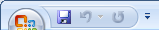 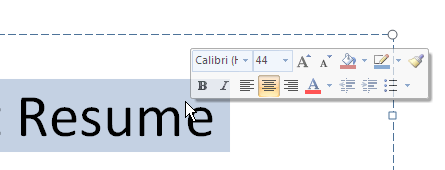 10
Quick						Close
Office	Access					Maximize
Button	Toolbar	Ribbon	Tab	Title Bar	Minimize
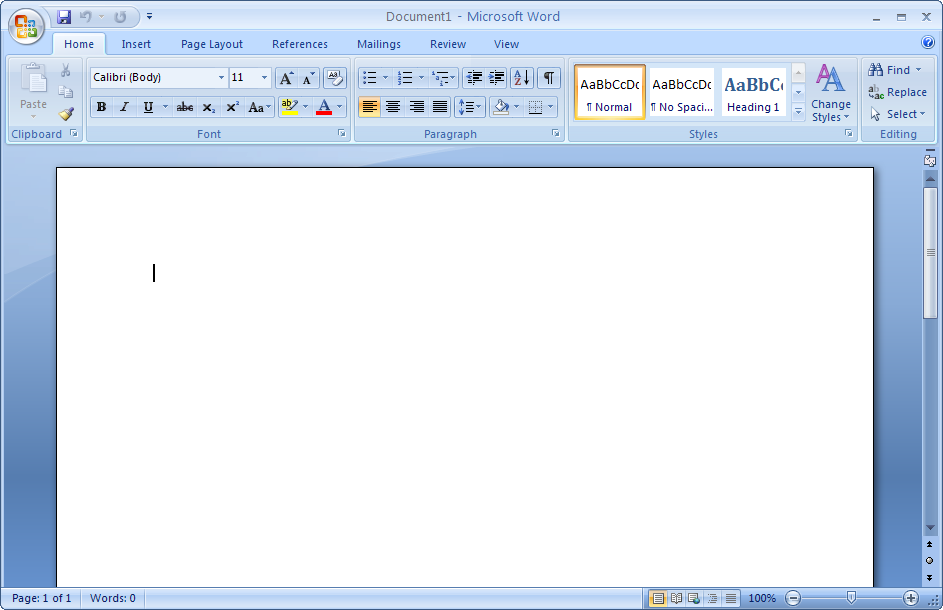 Group
Show dialog boxor window
More
	Horizontal Split Bar
	View Ruler
Page	Spelling	View	Zoom
	Number	Status	Buttons	Bar
Microsoft Office Word Help
Introducing Microsoft Office Word 2007
11
What’s New in Office 2007?
Formatting with Ease
Galleries and Live Previews
Drop-downs of graphical representation of formatting changes – known as ‘galleries’
See changes in document on the fly with ‘Live Previews’
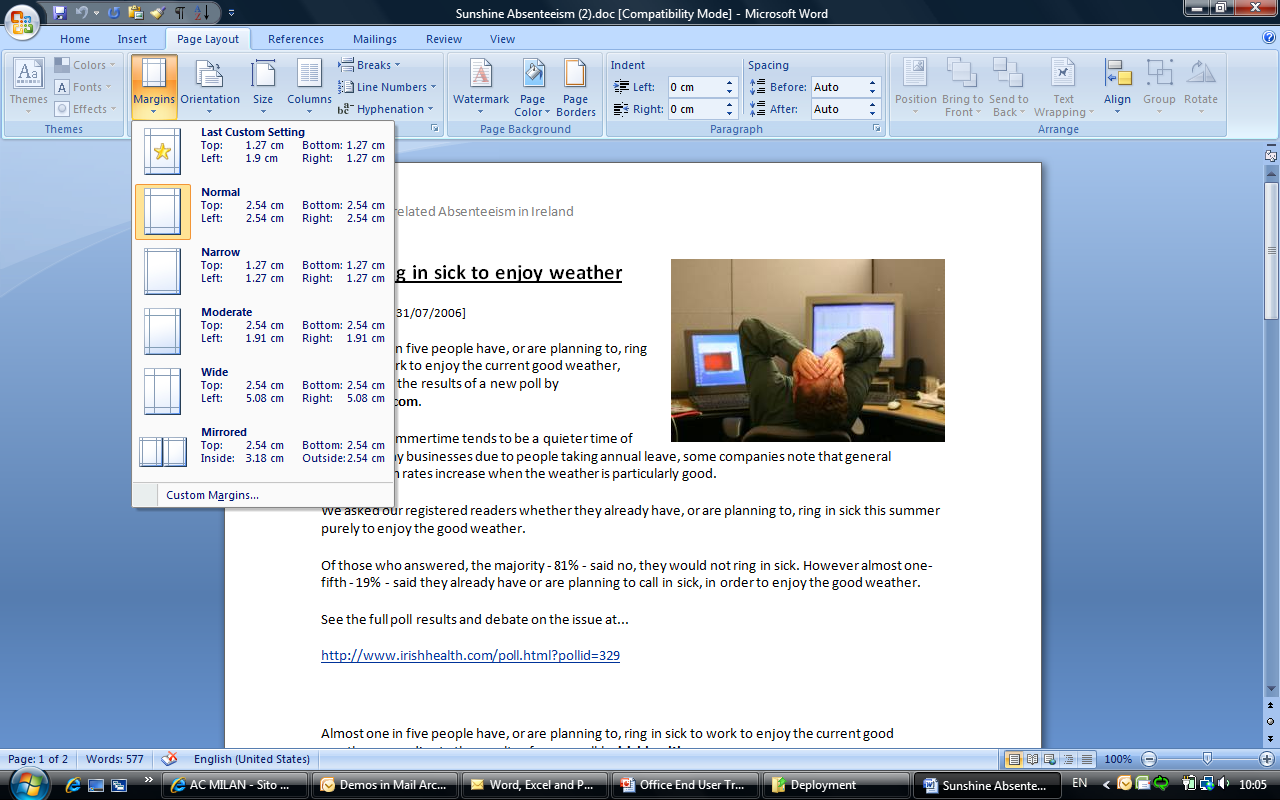 12
What’s New in Office 2007?
Working with Pictures
Separate command for pictures and clip art in Illustrations group
Once picture inserted, Picture Tools Format tab appears (context sensitive)




To display Format Picture dialog box:
Right-click picture and click Format Picture 
Picture Tools Format tab, Size group, click
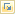 13
What’s New in Office 2007?
Proofing Documents
Using the Document Inspector
Can find and detect:
Comments, revision marks, document versions, or annotations
Properties of document
Information in headers or footers
Hidden text using the Hidden text feature
Custom XML data not visible in document
Click     , Prepare, Properties
Easily identify and remove sensitive information – ideal for tenders, legal practice etc.
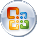 14
Quick							Close
Office	Access			Title			Maximize
Button	Toolbar	Ribbon	Tab	Bar	Help	Minimize
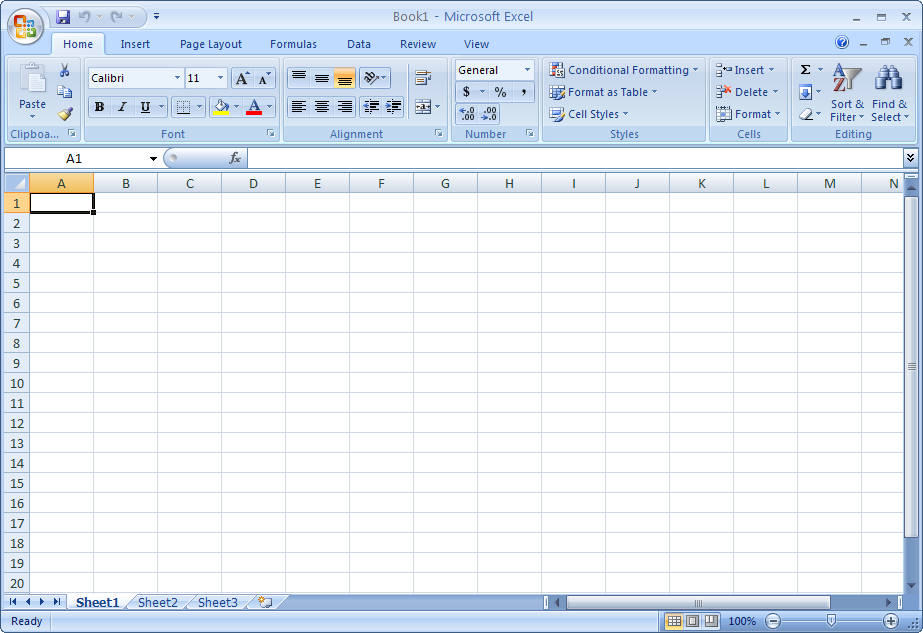 Expand Formula Bar
Group
Insert Worksheet	View Buttons	Zoom
Introducing Microsoft Office Excel 2007
15
Introducing Microsoft Office Excel 2007
Expansions to Excel 2007
Worksheet can contain 1,048,576 rows and 16,384 columns
Unlimited number of formatting types
Number of cell references limited only to amount of RAM
Memory management increased
Supports dual processors and multithread chipsets
Supports up to 16 million colors
16
Excel 2007: Tables
Convert data into impactful tables
Using Table Styles
Replaces AutoFormat command
Can create style for table or PivotTable
Converts data to table format or database table
New ribbon options for tables
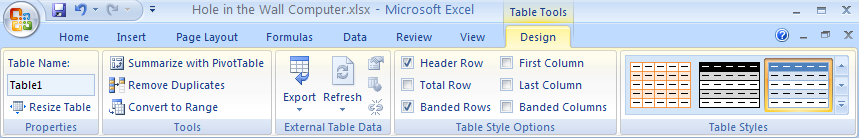 17
Excel 2007: Formatting Options
Conditional Formatting
Additional option called data bars
Sets up “mini chart” in cell range
Home tab, Styles group, Conditional Formatting
18
Excel 2007: Working with Formulas
Formula tab contains most commonly used functions



Click     or press      +        +      to expand Formula Bar

AutoCalculate expanded


Formula AutoComplete expanded
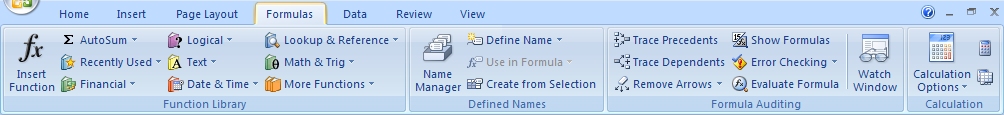 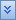 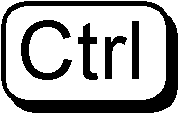 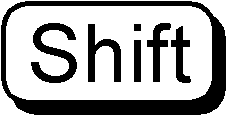 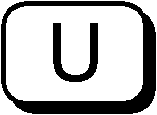 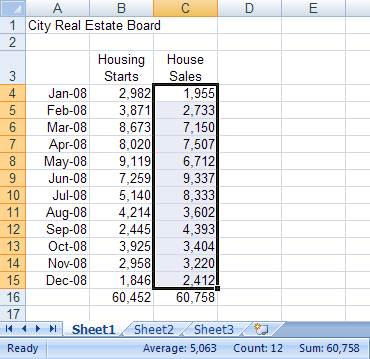 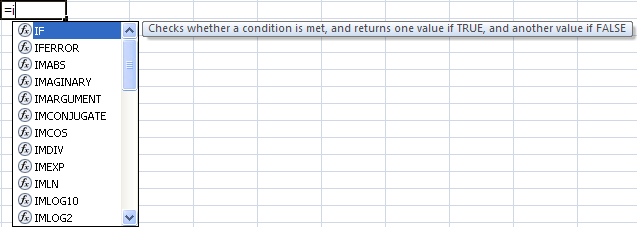 19
Excel 2007: Using Charts
Expanded for more enhancement and accessibility
Process to create the same but large variety of options for manipulating chart items
Colour and ease of formatting bringing charts to life
20
Quick						Close
Office	Access			Title		Maximize
Button	Toolbar	Ribbon	Tabs	Bar	Minimize
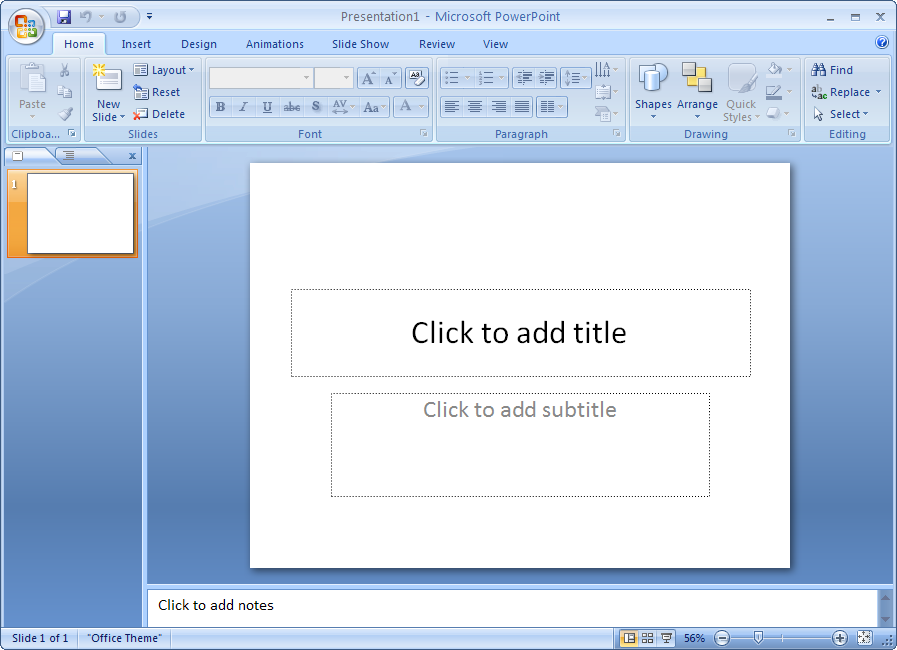 Group
View 	Zoom	Fit slide to
Buttons		current window
Introducing Microsoft Office PowerPoint 2007
21
PowerPoint 2007
Converting Bulleted List to SmartArt
Different effect for bullet points
To convert bulleted list, select text and then:
On Home tab and in Paragraph group, click
OR…Right-click selection and then click Convert to SmartArt
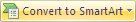 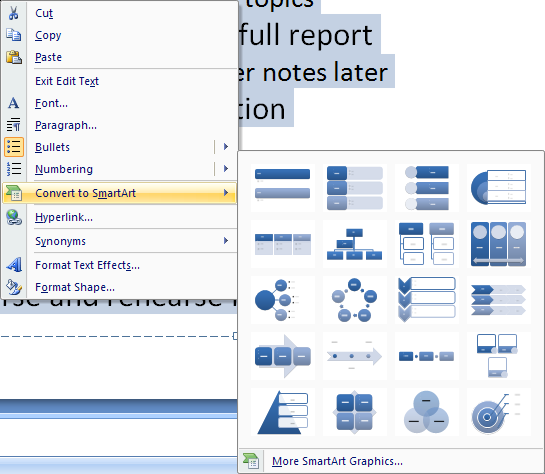 PowerPoint 2007
Using SmartArt
Once diagram created, two new tabs appear for enhancing or modifying diagram




Replaces Insert Diagram or Organization Chart command
Variety of options for different types of diagrams
Once diagram created, two new tabs appear for enhancing or modifying diagram
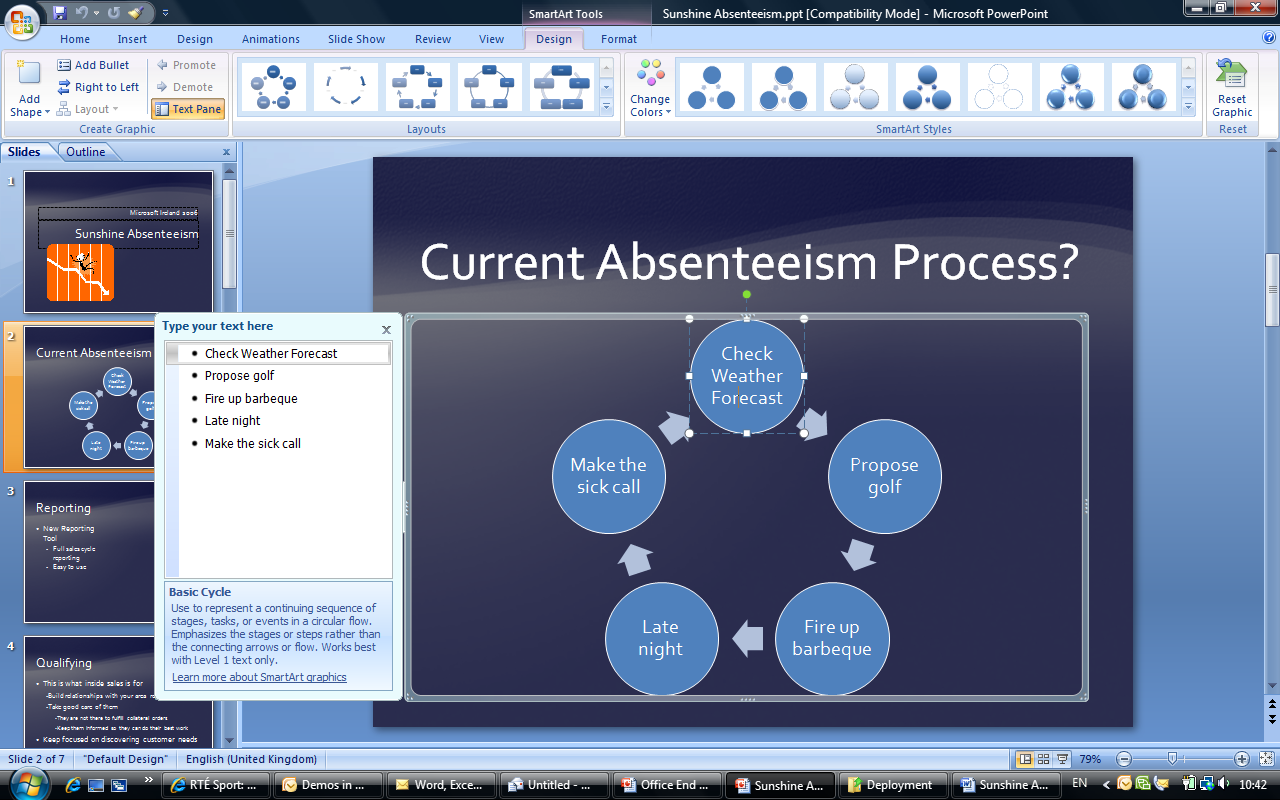 23
PowerPoint 2007
Converting to SmartArt
Different way to show or emphasize points
Similar options to creating SmartArt
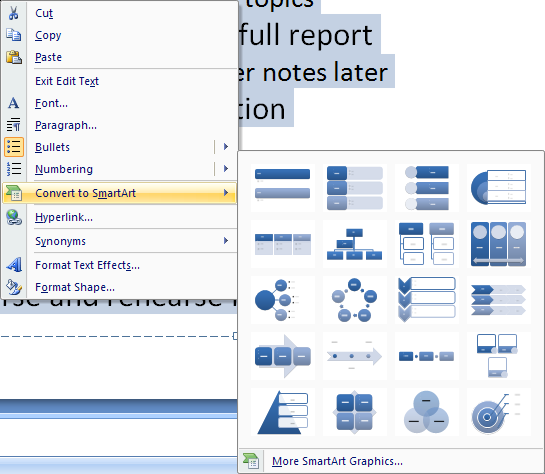 24
PowerPoint 2007
Applying Themes
Replaces slide design options in earlier versions
Variety of effects included
Can be customized to suit presentation
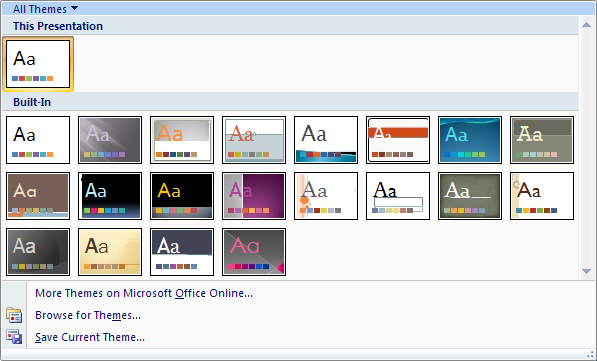 25
Type words to search for
Reading Pane
Expand / Minimize
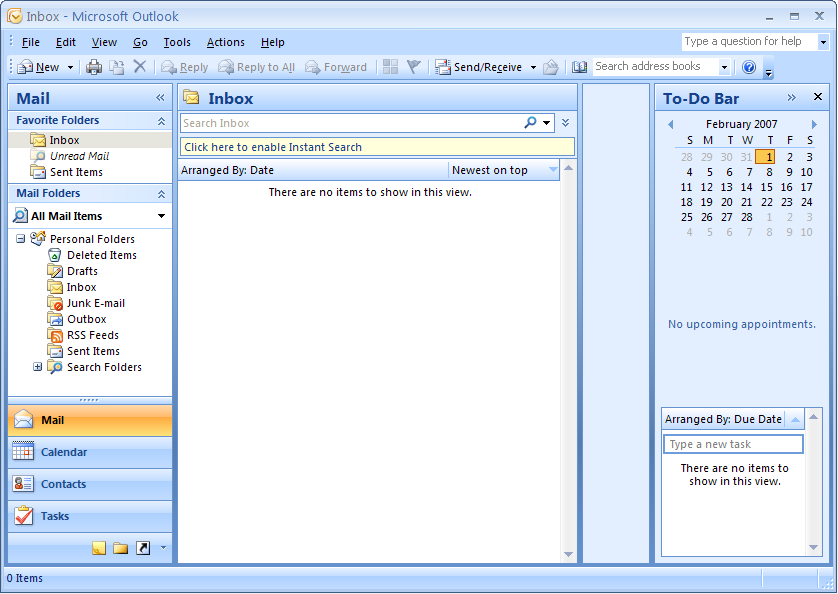 To-Do Bar
Introducing Microsoft Office Outlook 2007
26
Outlook 2007
Sending Messages
New Ribbon appears in new message
27
Outlook 2007
Working with Attachments
To send attachment with new message:
Message tab, Include group, click Attach File or Attach Item
Insert tab, Include group, click Attach File or Attach Item
To preview attachment
Right-click attachment file and then click Preview, Preview File
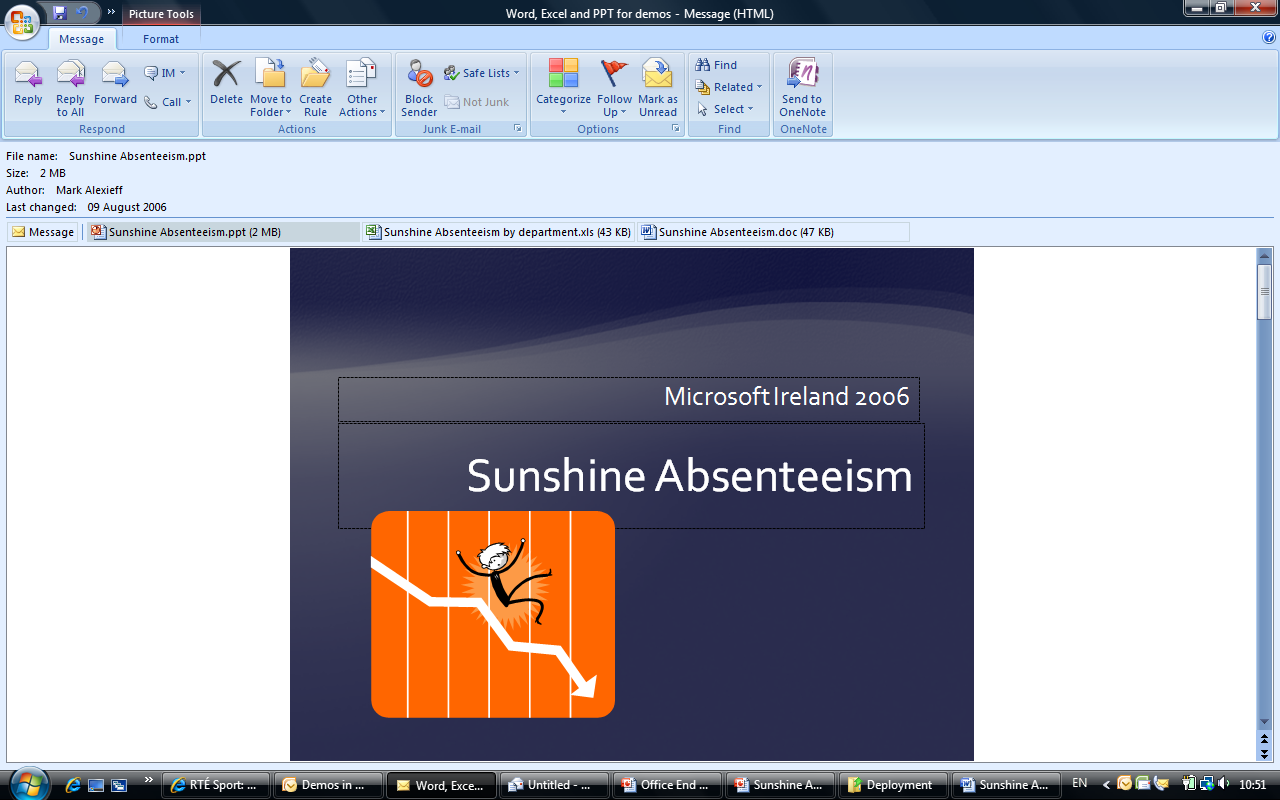 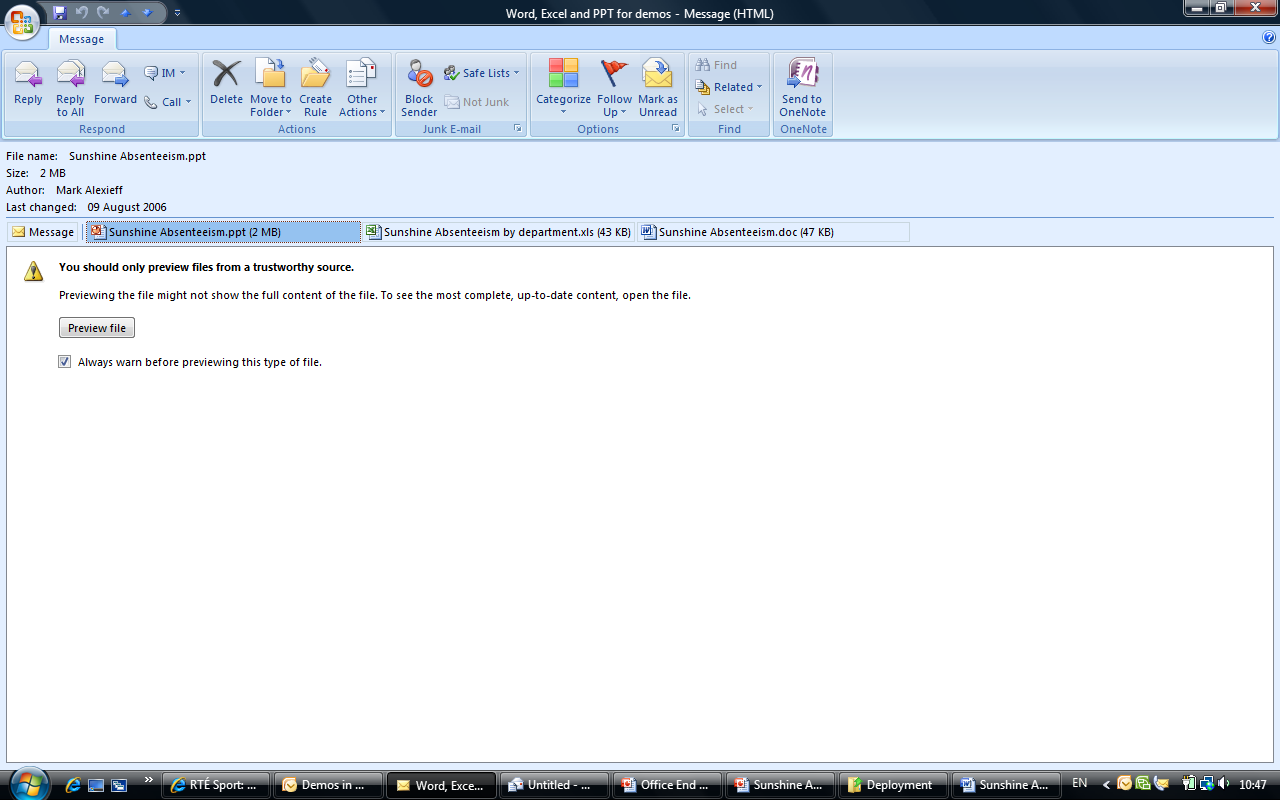 28
Outlook 2007
To-Do Bar
Integrating emails and tasks with calendar
Calendaring
Side-by-side calendaring, calendar overlay
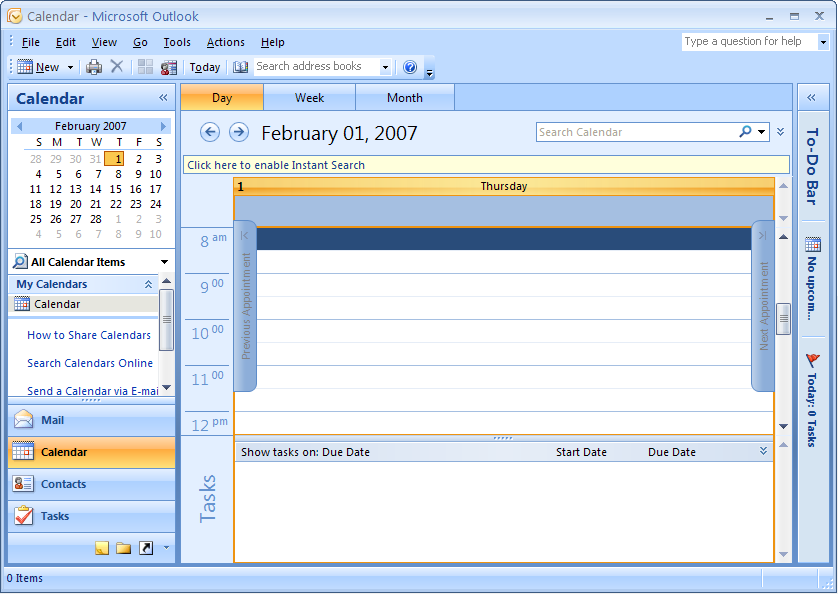 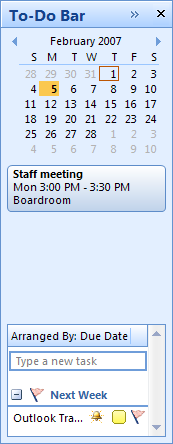 29
Outlook 2007
Additional component that has to be installed
Windows Desktop Search part of install
Uses search components in Windows to find Outlook items

Can use     (Expand the Query Builder) on right of heading bar



Change search options in Tools, Options
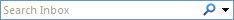 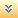 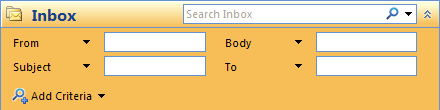 30
Accessible Help & Tips: "Get Started" Plug-in
Word 



Excel 



PowerPoint
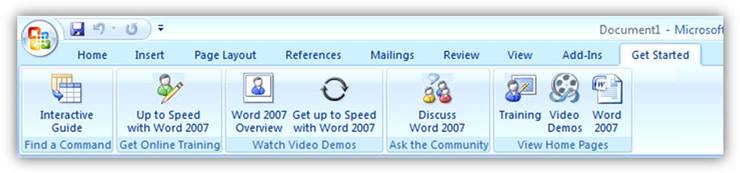 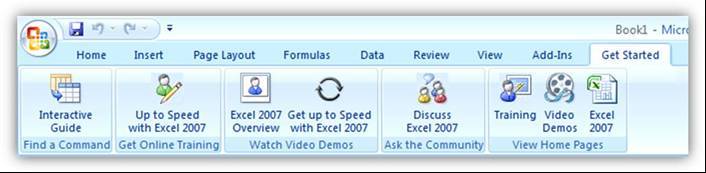 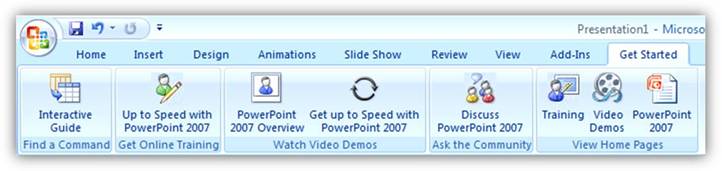